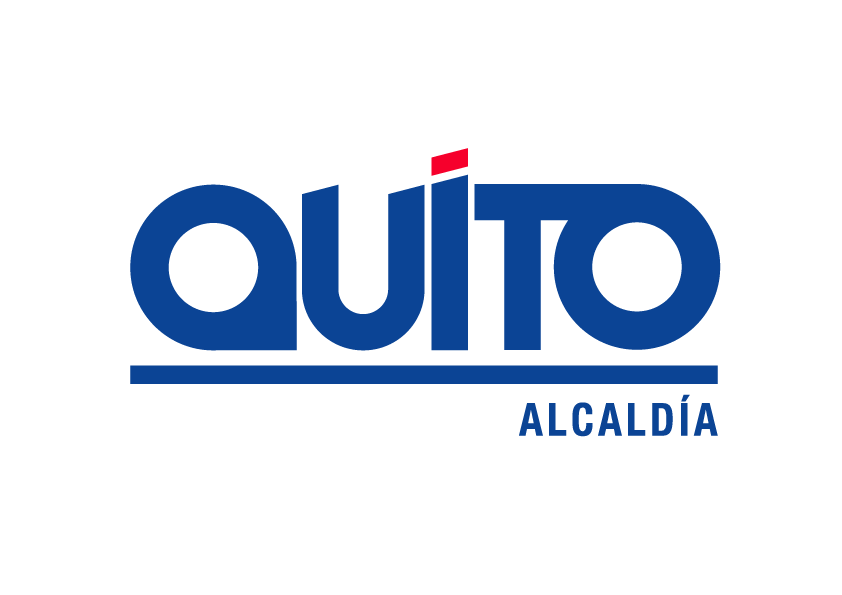 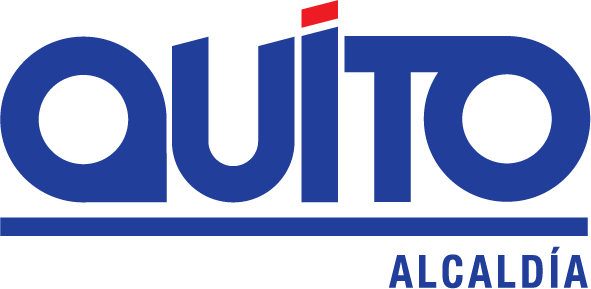 INFORME RESPECTO A LA EJECUCION DE LOS PRESUPUESTOS PARTICIPATIVOS EJECUTADOS EN EL 2017 Y LAS OBRAS PRIORIZADAS EN EL 2018
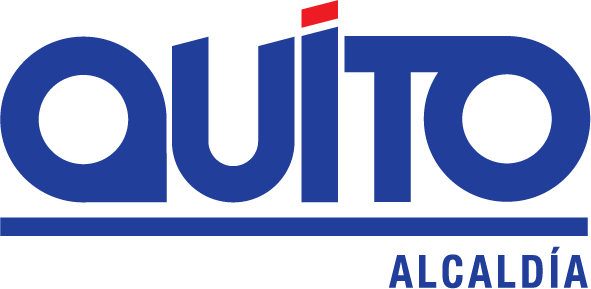 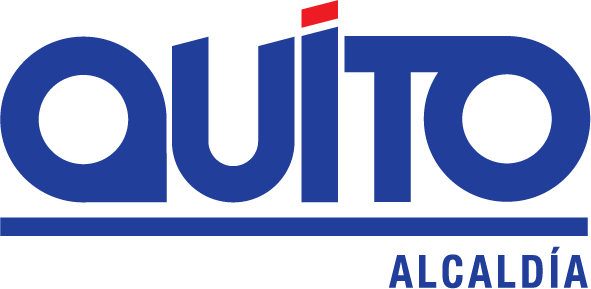 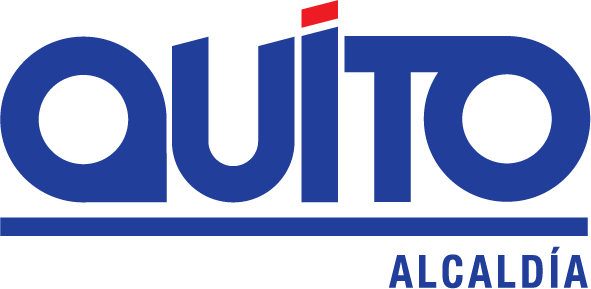 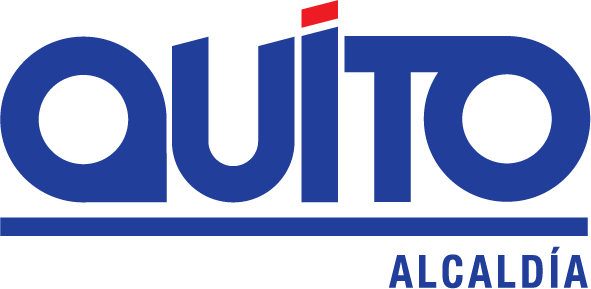 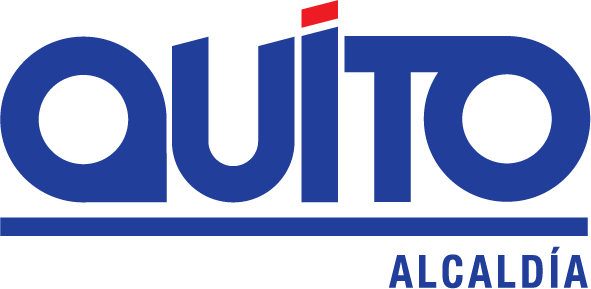 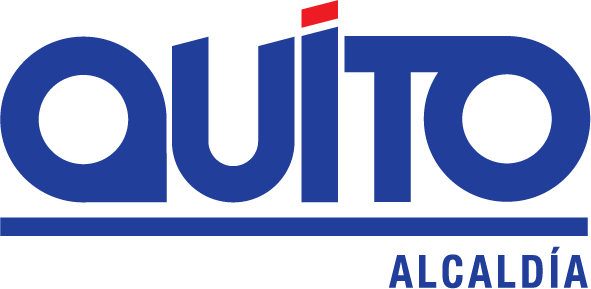 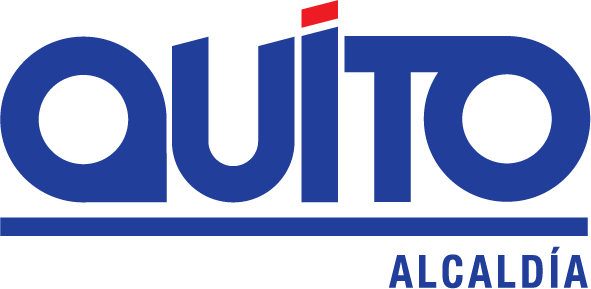 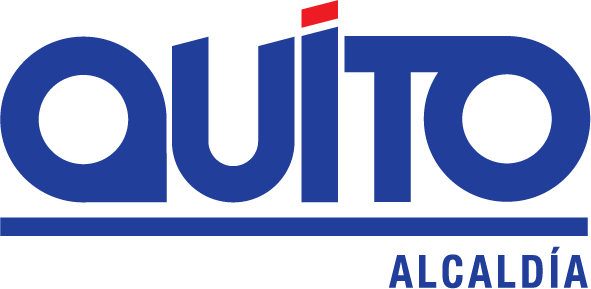 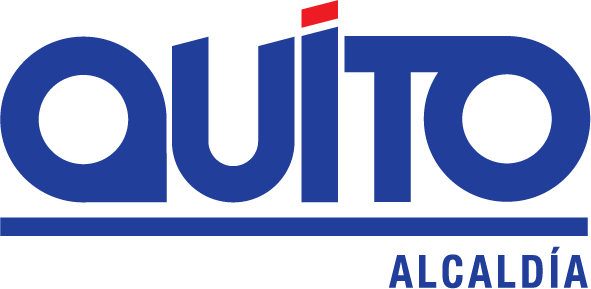 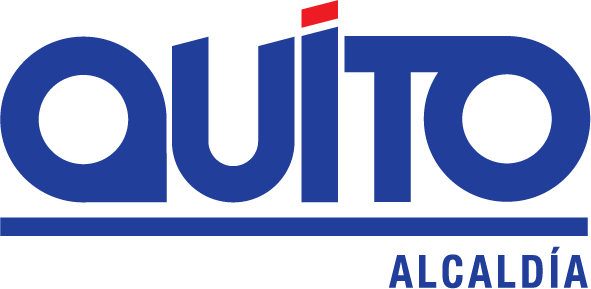 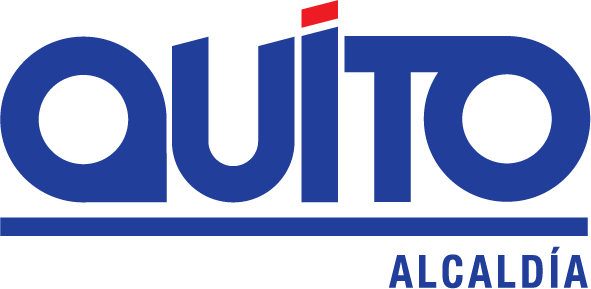 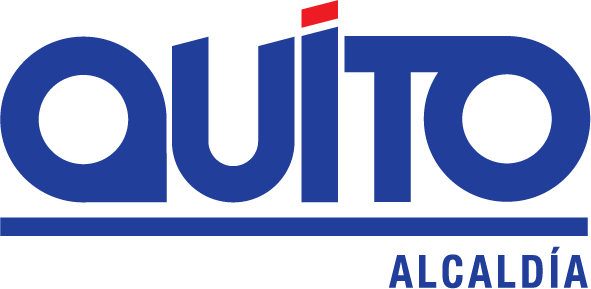 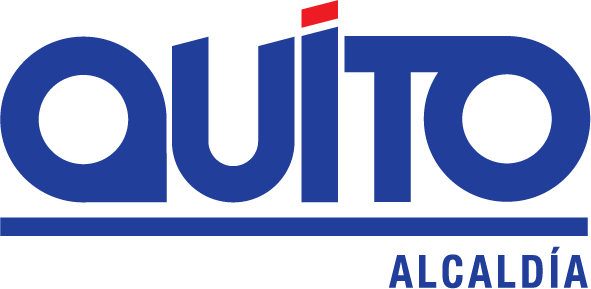 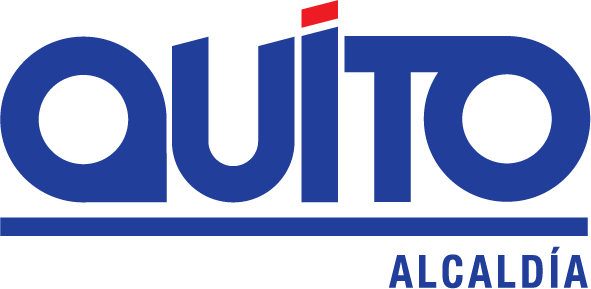 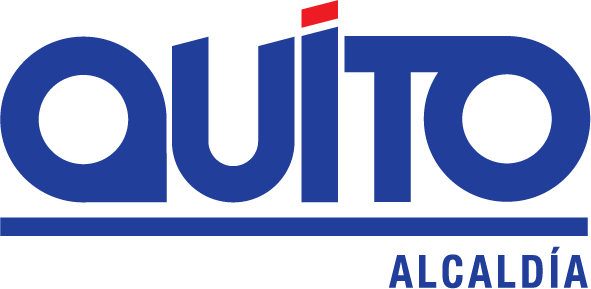